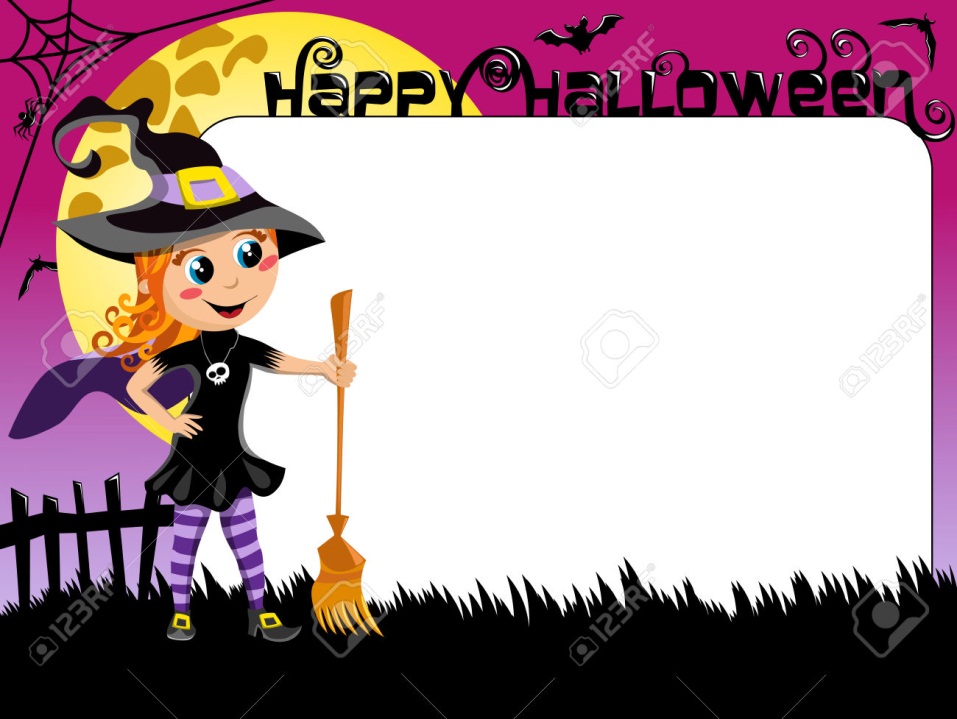 KHÁM PHÁ             Đề tài: Bé biết gì về ngày lễ Halloween?               Lứa tuổi: Mẫu giáo lớn A3               Số lượng: 20 trẻ               Giáo viên: Nguyễn Thị Lệ Quyên
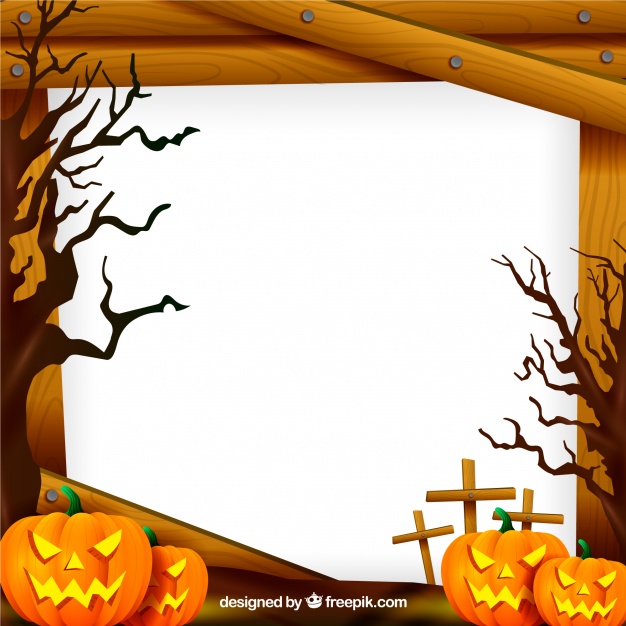 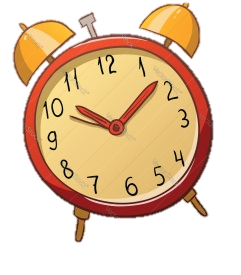 Câu 1: Ngày lễ Halloween diễn ra                                                       vào ngày nào trong năm?
1. 31/10
2.  20/10
3. 10/10
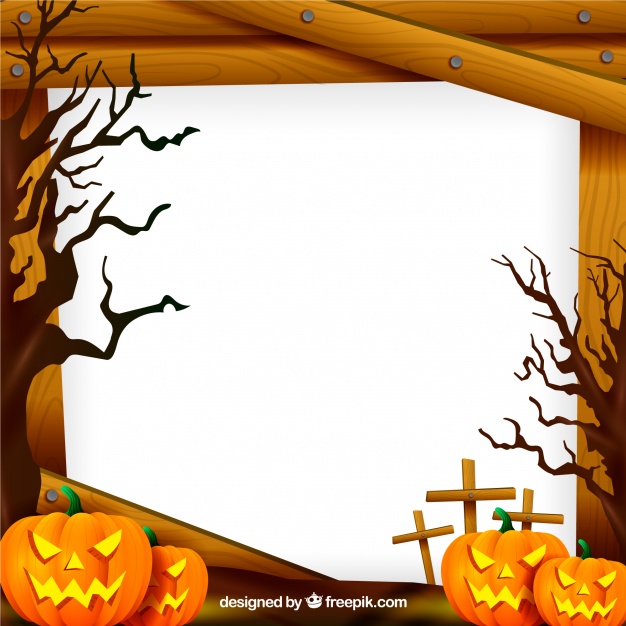 1. 31/10
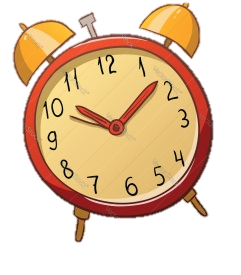 Câu hỏi 2: Trong đêm tối Jack đã                        dùng đèn gì để soi đường?
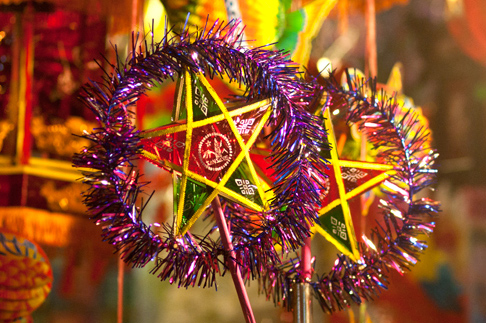 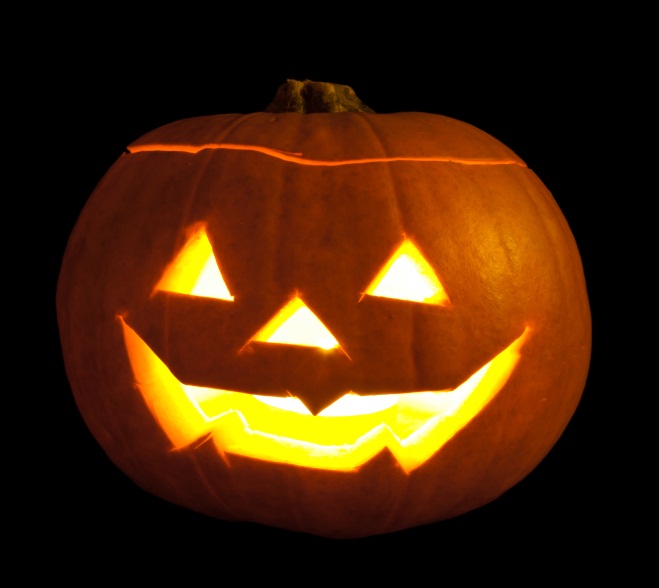 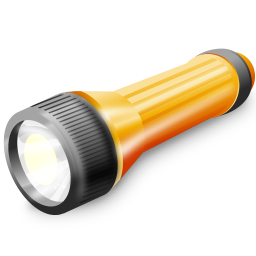 2.
1.
3.
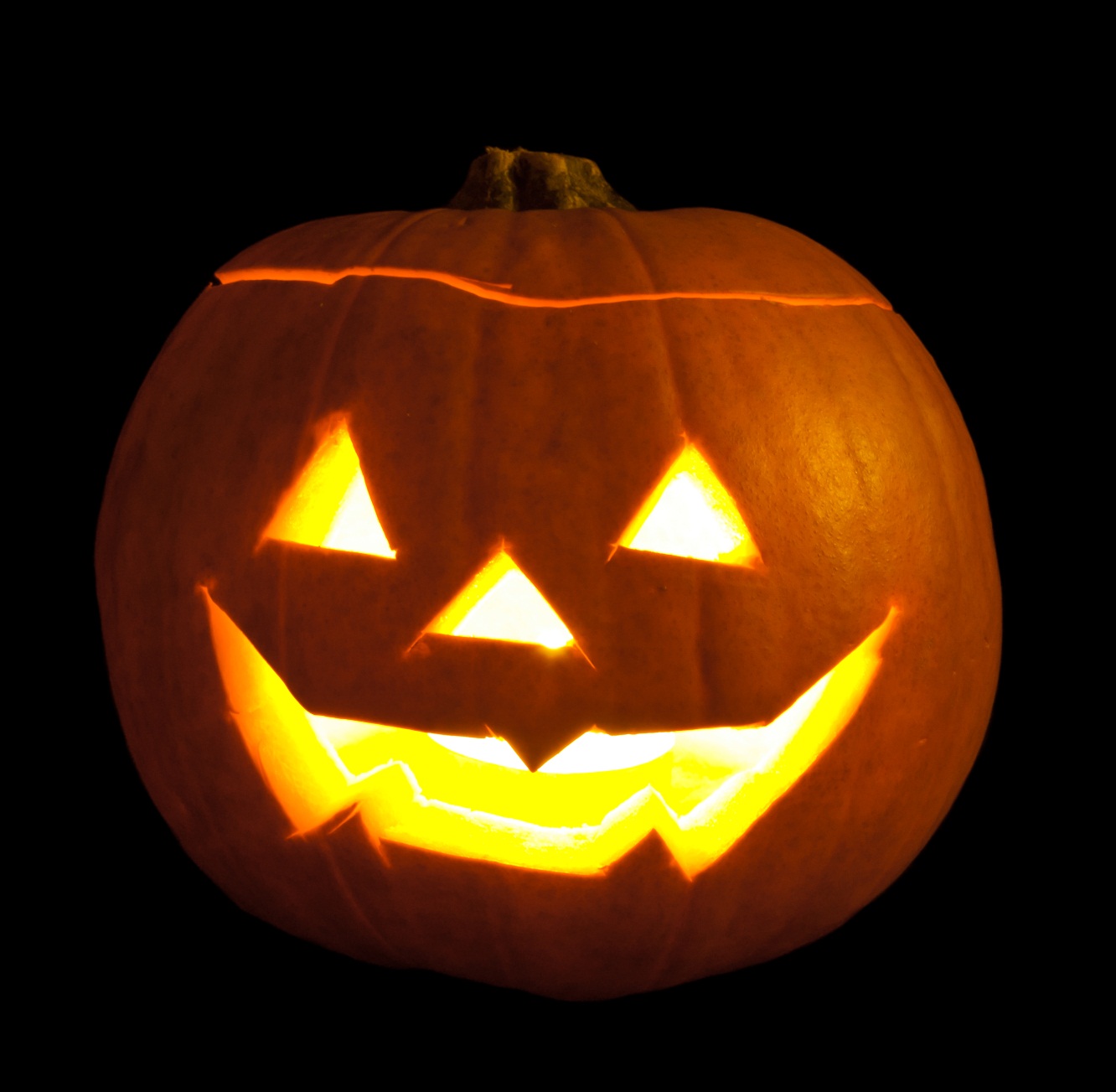 2.
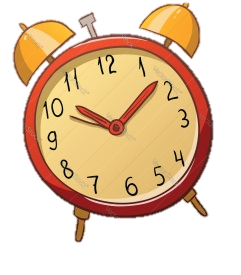 Câu 3: Hoạt động nào có trong ngày lễ Halloween?
1.
2.
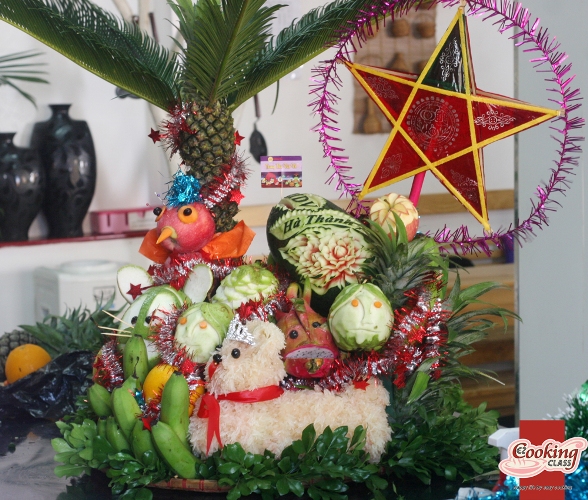 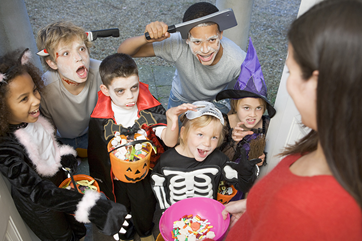 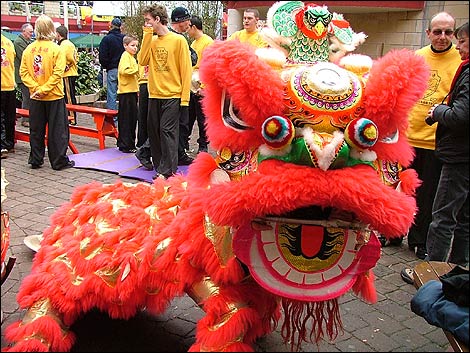 3.
1.
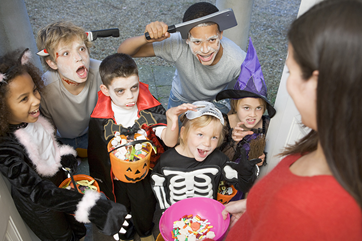 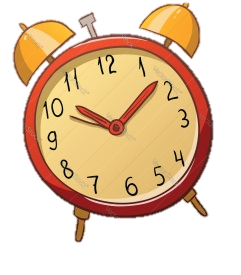 Câu hỏi 4: Halloween mọi người  thường hóa trang thành các nhân vật nào?
1.
2.
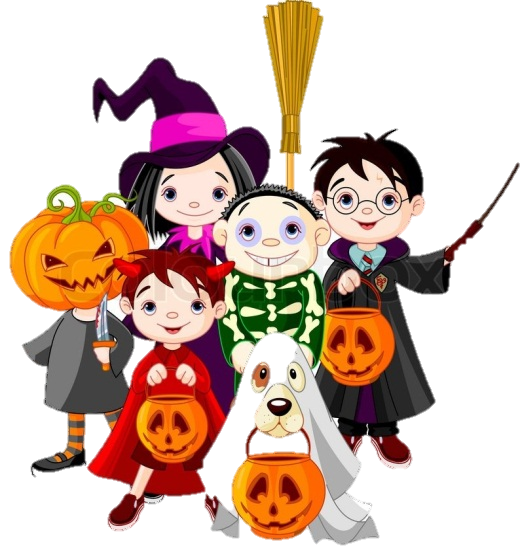 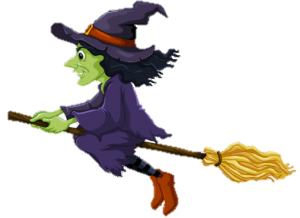 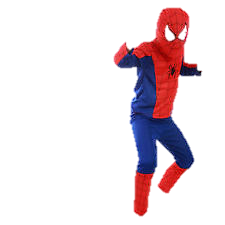 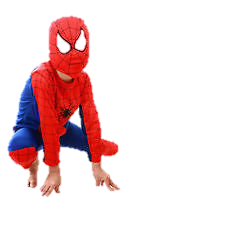 3.
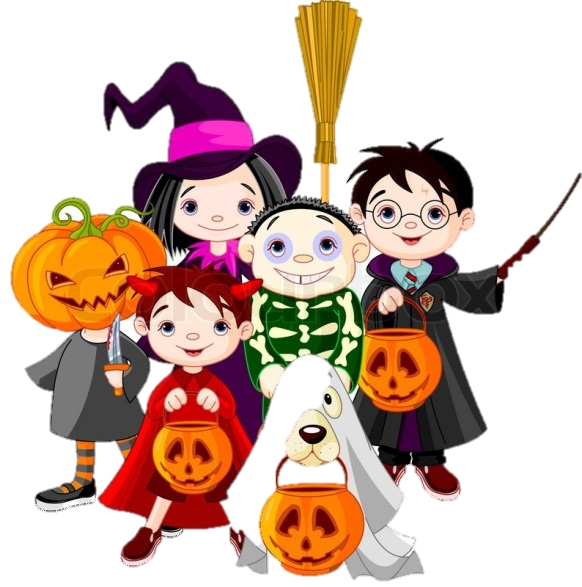 3.
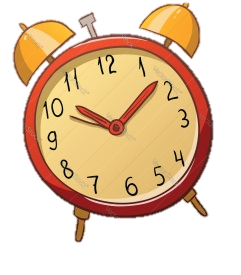 Câu 5: Con vật nào sau đây không phải  là                         biểu tượng của ngày lễ Halloween?
1.
2.
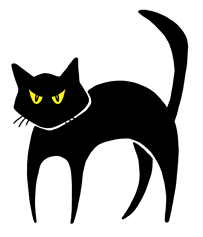 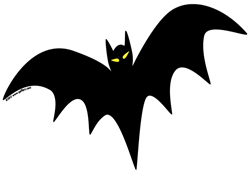 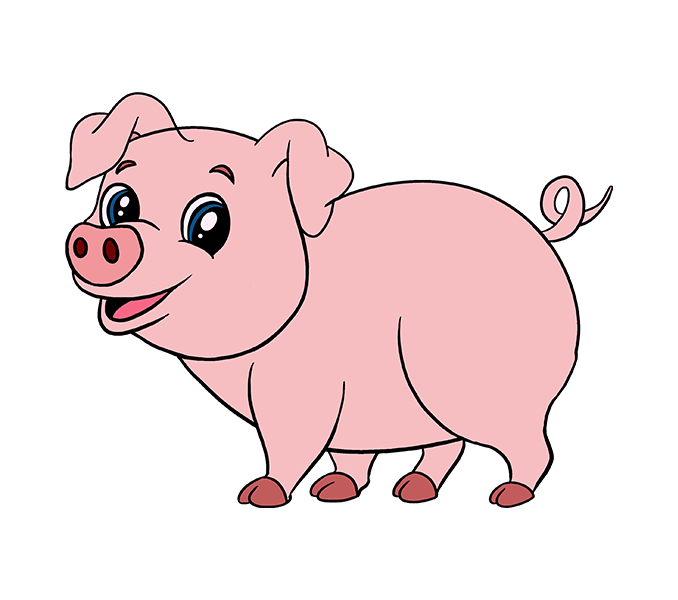 3.
3.
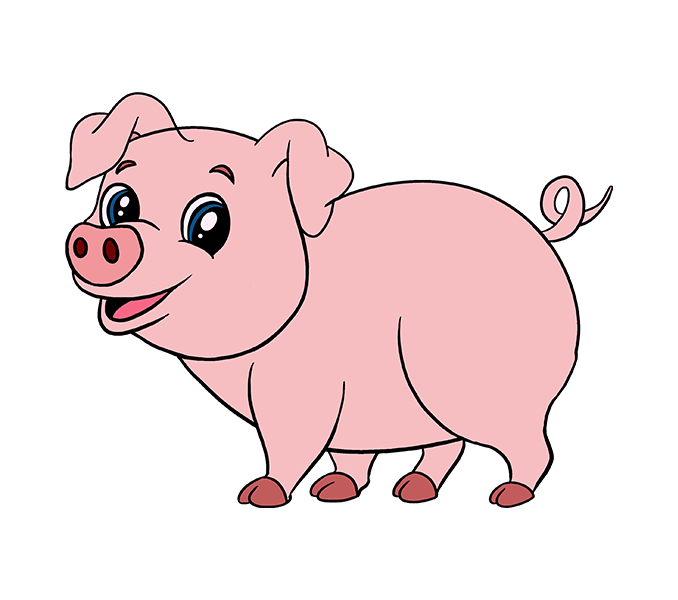 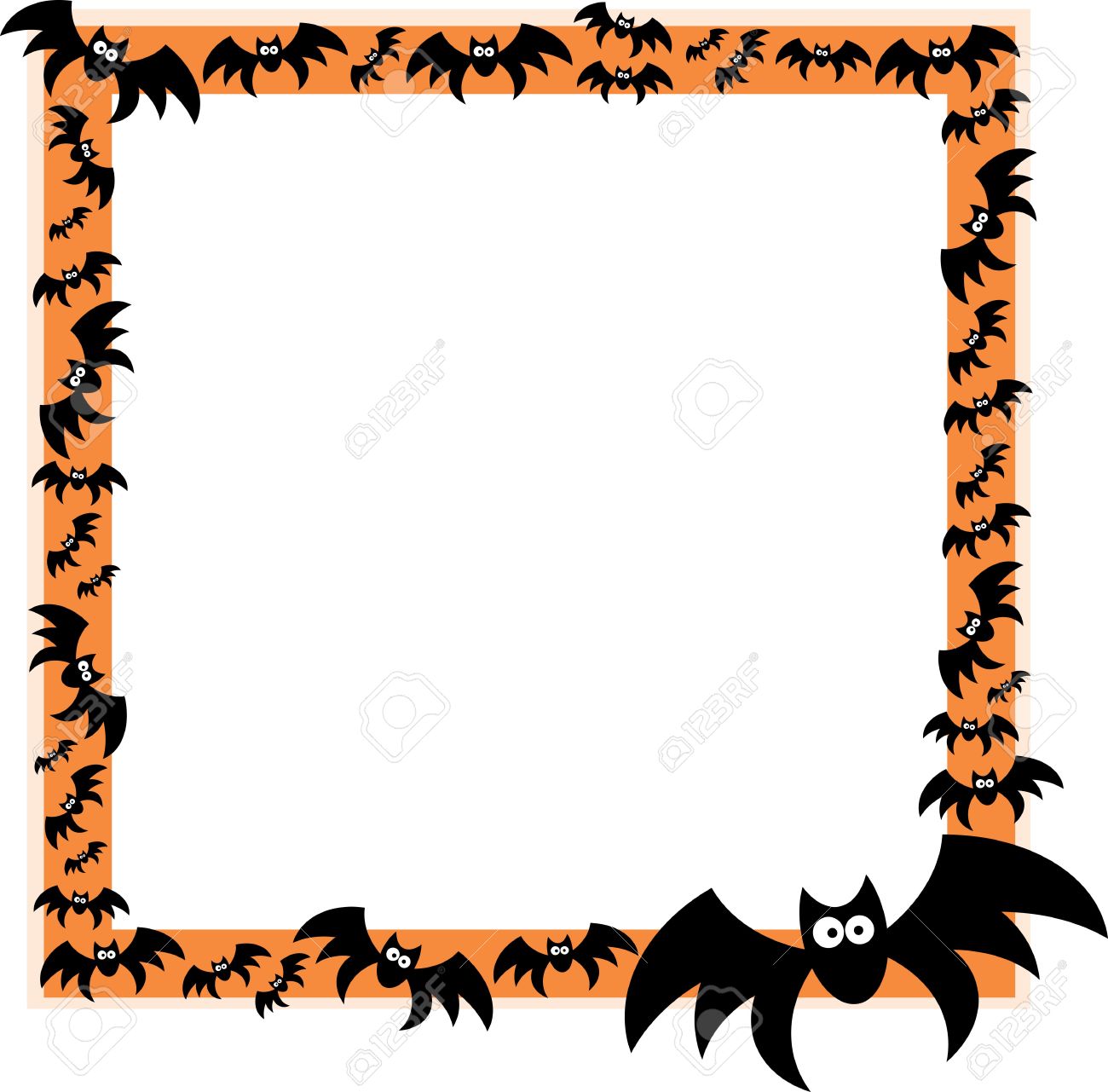 LÔ héi hãa trang
Lớp mÉu gi¸o lín A3
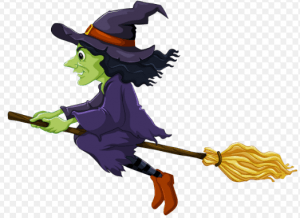 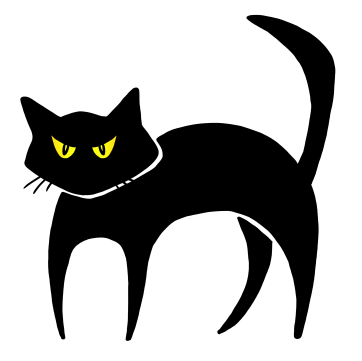